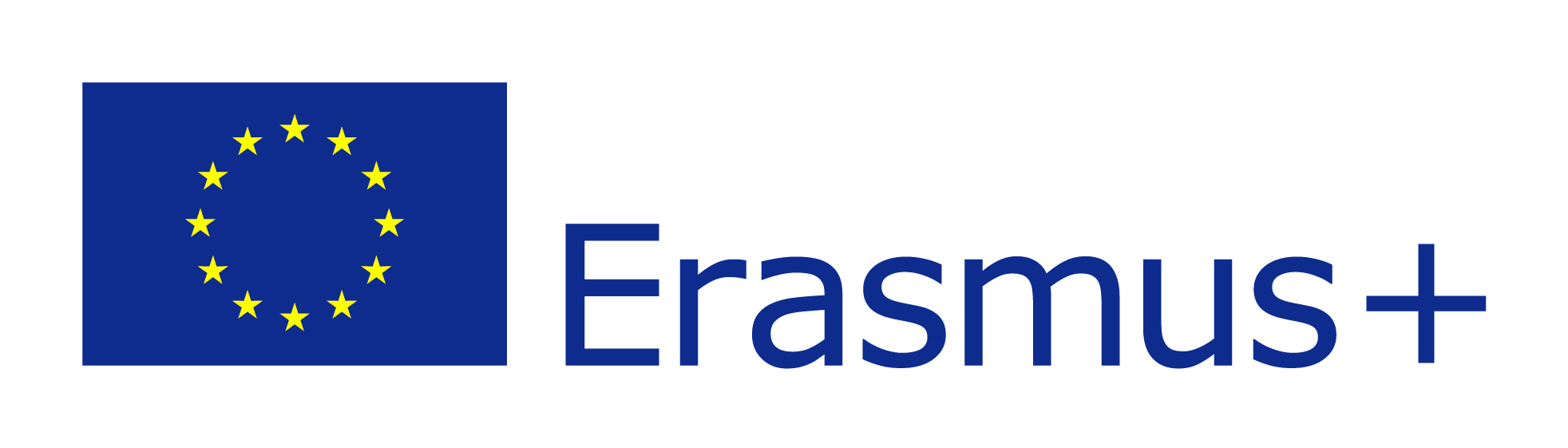 International Radio Days 2025Facing the future of audio journalismBlended Intensive Programme powered by
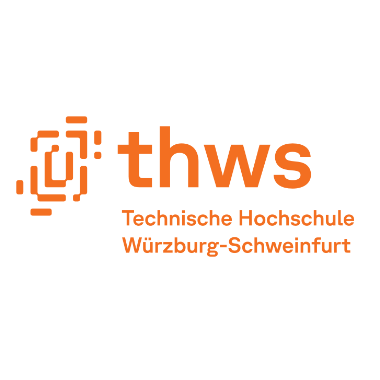 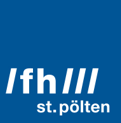 Partner:
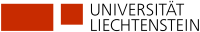 organizational:
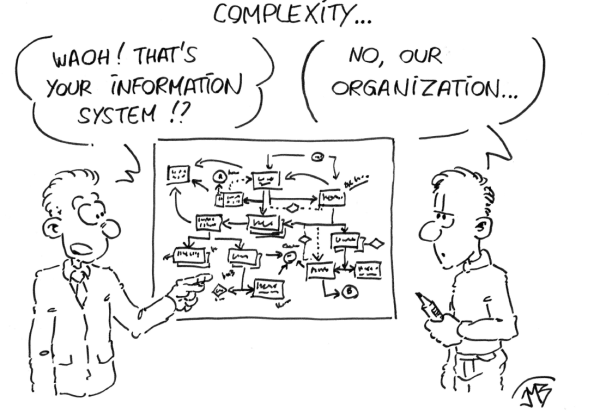 Place: 	Campus & City Radio St. Pölten (CR 94.4)
	UAS St. Pölten, 3100 St. Pölten, Campusplatz 1, Austria
Credits:	3 ECTS/2 SWS 

Wann: 	Onlinepart: 5 lectures, each 3 teaching units between 1st of April
	and 7th of May (dates tbd)
	Attendance week St. Pölten from 11th to 17th of May 2025

Language: English/German

Management team:  René Anderl (UAS Würzburg), Andreas Krättli (Uni Liechtenstein), Ewald Volk (UAS St. Pölten)
"Dieses Foto" von Unbekannter Autor ist lizenziert gemäß CC BY-NC-ND
BIP „International Radio Days“ 2025 – Ewald Volk
2
Content virtual part/Online
1. Teambuilding: René Anderl 
2. Writing for listening - finding topics – concepts for radio shows/podcast:  Ewald Volk
(Task: submit concept before attendance week)
3. Research: René Anderl
4. How to present in radio/Voice training: Andreas Krättli
5. Interview training: Andreas Krättli
(Task: Submission of first audios before attendance week)
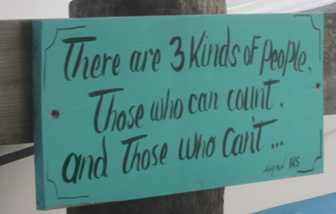 Credits: Ewald Volk
BIP „International Radio Days“ 2025 – Ewald Volk
3
Content attendance week
Feedback on concepts and audios from the online sessions
Presenting a live broadcast on Campus & City Radio St. Pölten (CR 94.4) 
Feature design for audio
Presenting in radio broadcasted live
Radio history 
Creating a pre-produced radio show/podcast with a journalistic focus
Participation in editorial conference CR 94.4
Practical teaching of skills in the areas of designing radio reports, editing, presenting in radio
broadcasting technology on various plattforms
field trips and excursions
Guest lectures in future of audio
The students' radio shows/podcasts are broadcast by CR 94.4 and are available in the showreel archive of the students' media productions.
BIP „International Radio Days“ 2025 – Ewald Volk
4
Planned field trips & excursions
Field trips to radio stations:
	- Bauer Media Group Bratislava
	Headquarter for Central Europe, 4 slovak radio stations at site
	(Radio Expres, Europa 2, Rádio Rock and Rádio Melody and podcast platform Podmaz.sk )  

	- Kronehit Vienna
	No 1 private radio station in Austria

	- Radio Orange Vienna
	No 1 community radio in Austria
Excursions:
	guided city tours in St. Pölten and Bratislava
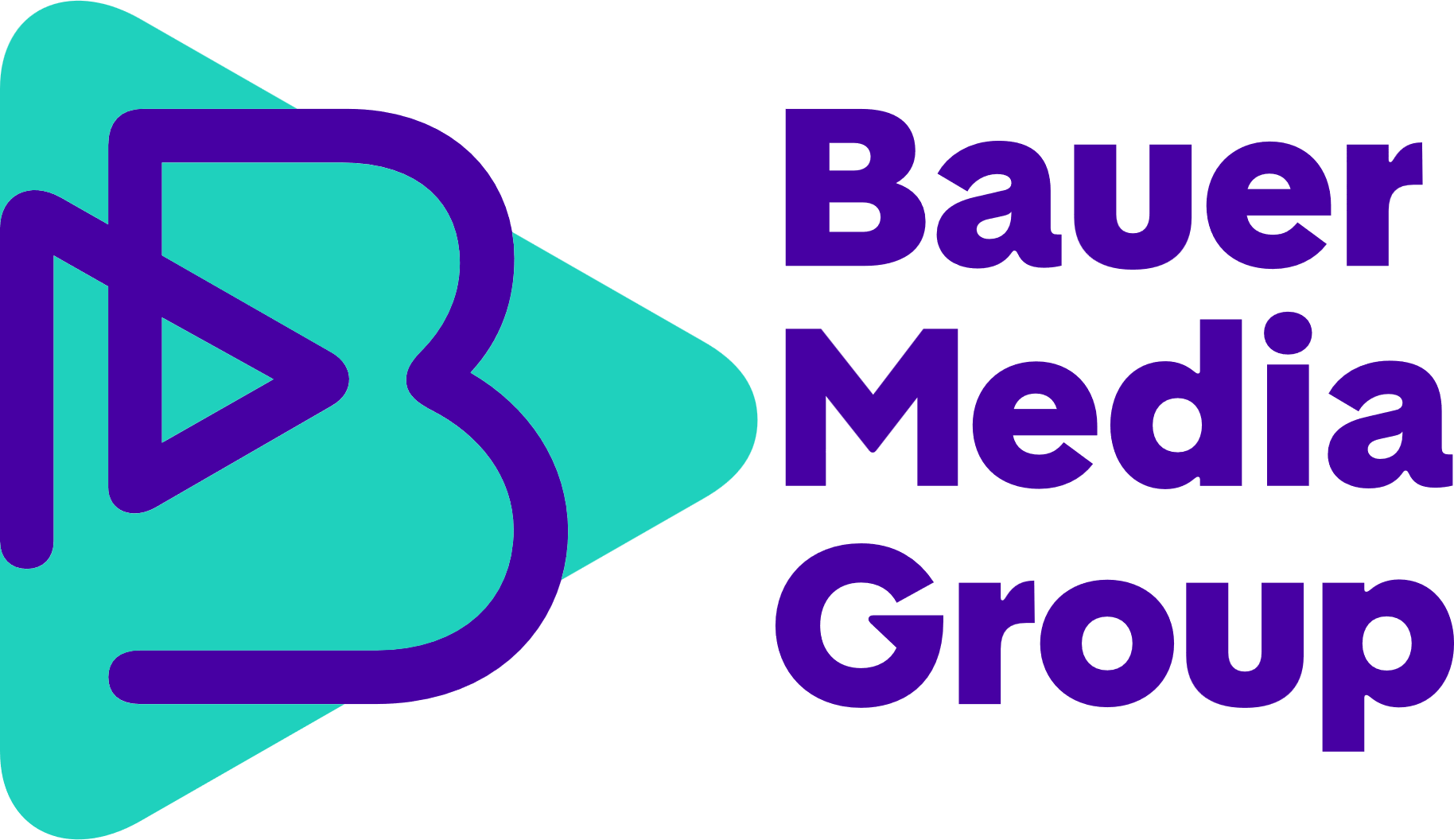 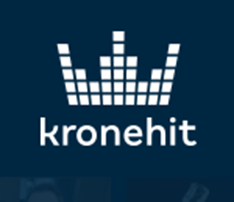 BIP „International Radio Days“ 2025 – Ewald Volk
5
Schedule attendance week
6
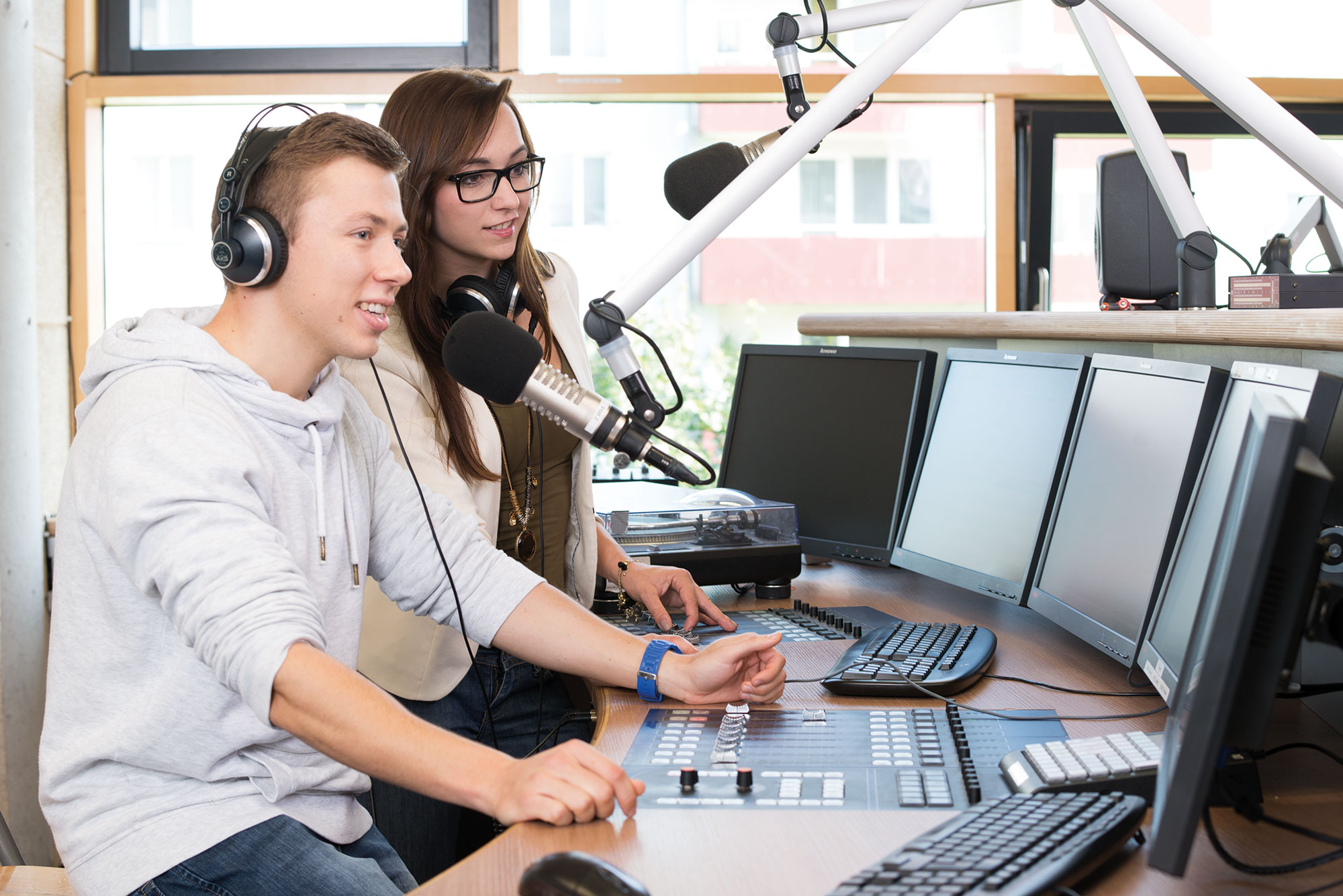 Presentation of Campus & Cityradio St. Pölten – CR 94.4
Both educational and community radio – broadcasting since 2002
Broadcasts 24/7 on the FM frequency 94.4 (broadcast area of ​​central Lower Austria with technical reach of approx. 100,000) as well as simulcast online stream. Broadcasts and podcasts available from the Cultural Broadcast Archive
Management: Ewald Volk
Program manager: Margit Wolfsberger
Head of community radio: Klaus Temper

Features/equipment: equivalent to a large commercial radio with the latest hardware and software
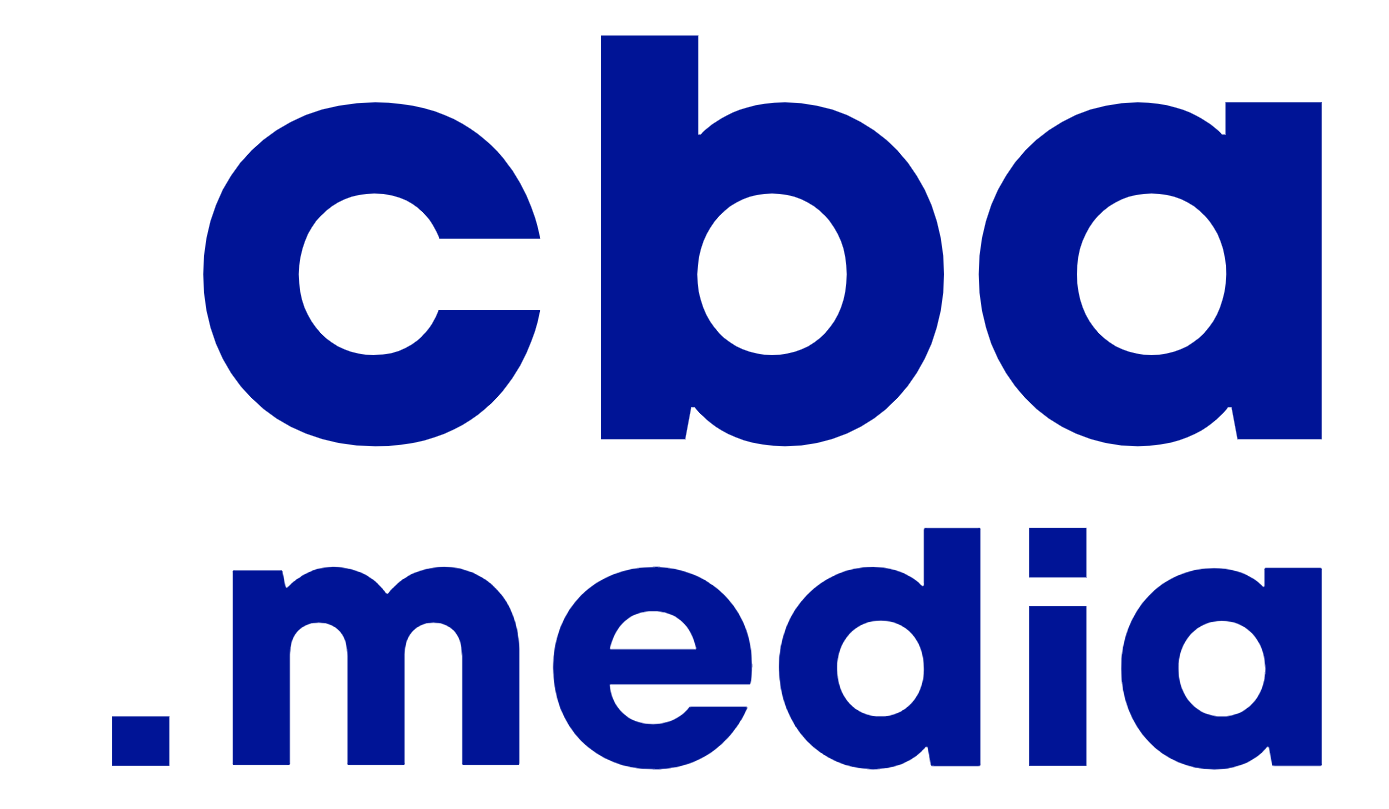 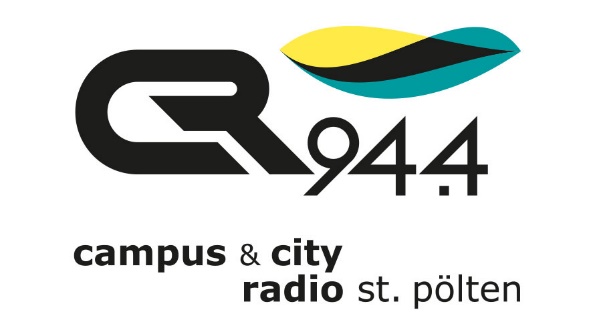 Credits: FH St. Pölten
BIP „International Radio Days“ 2025 – Ewald Volk
7
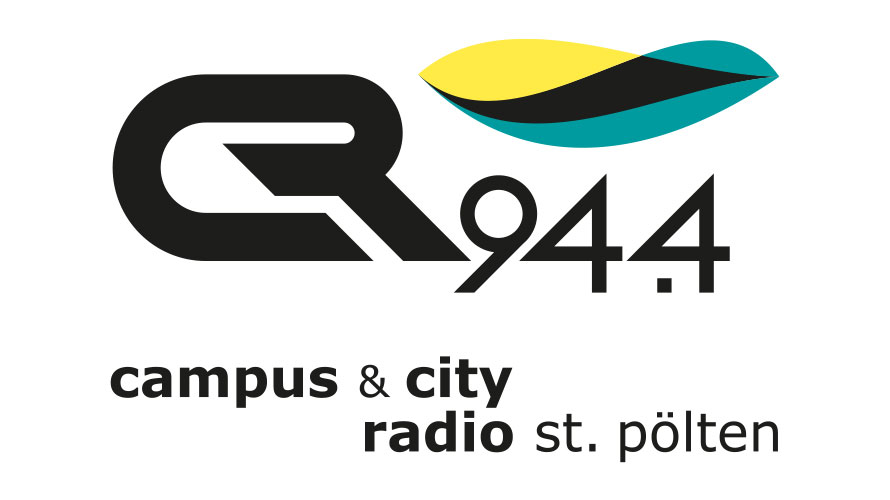 Information on
Credits: Amrai Stanzel / Radio Orange
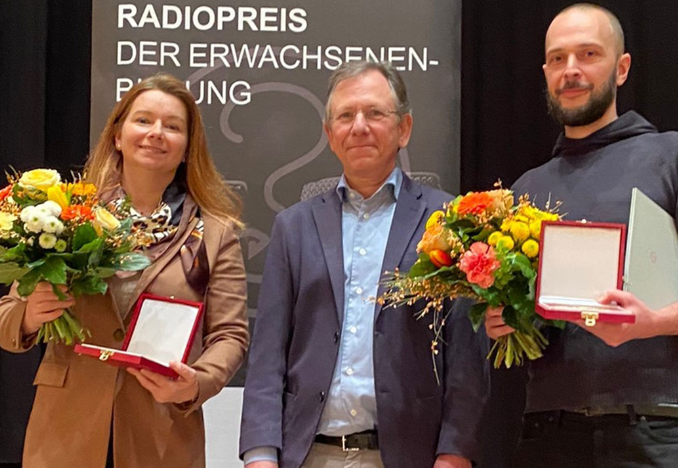 Adult Education Radio Award 2021 + 2022
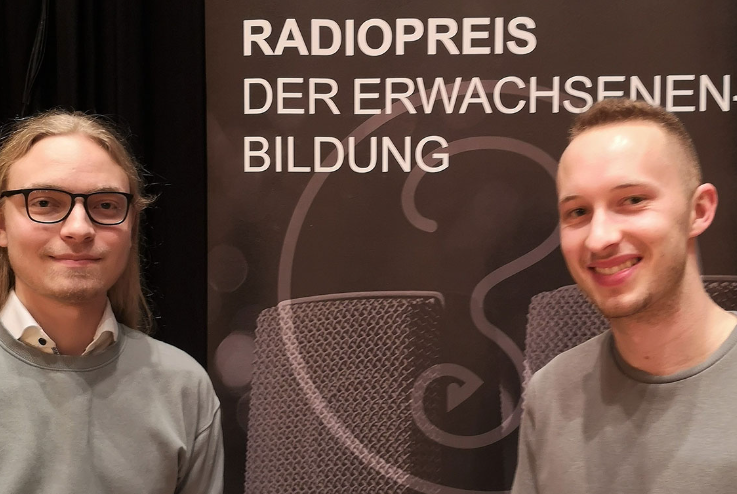 We are now also winning industry awards with our shows
Credits: Anna Michalski
BIP „International Radio Days“ 2025 – Ewald Volk
8
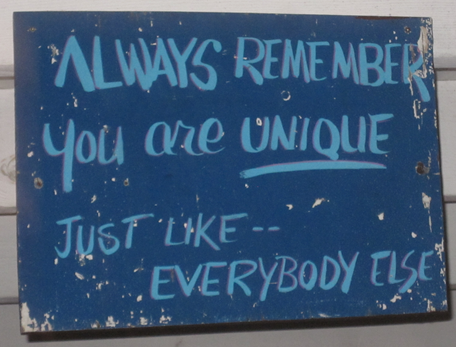 Information on:
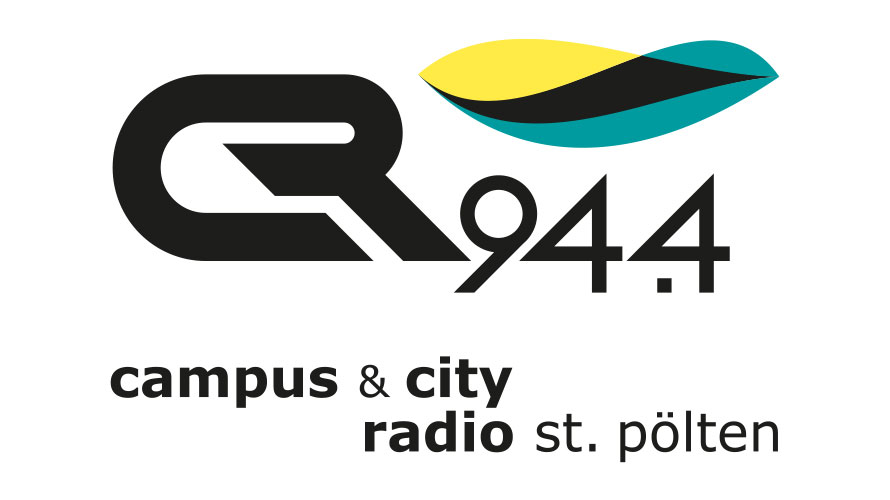 Credits: Ewald Volk
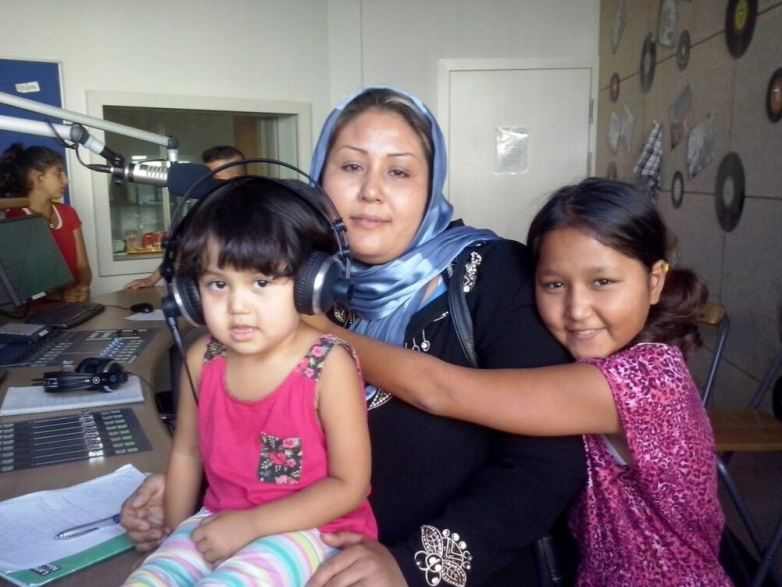 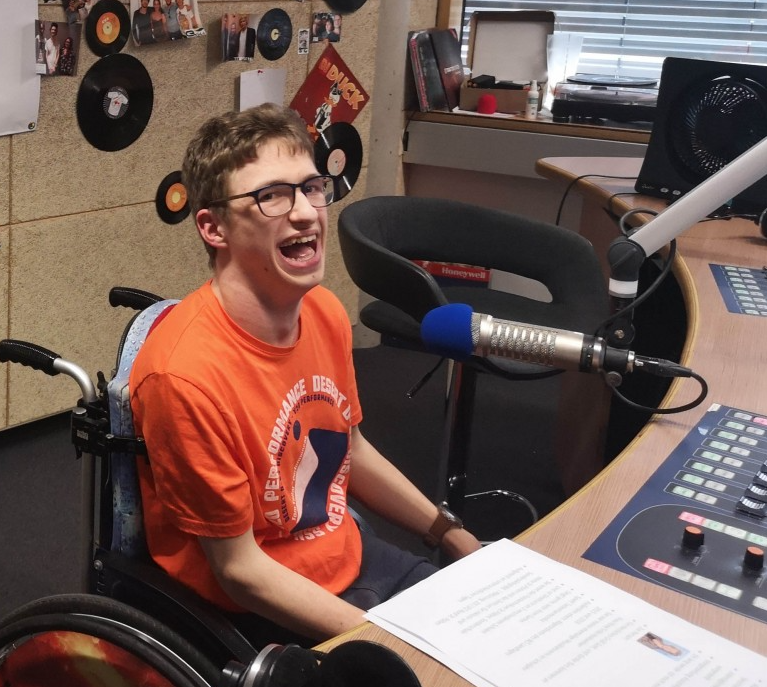 We attach great importance to diversity and accessibility
Credits: Haslinger-Maierhofer
BIP „International Radio Days“ 2025 – Ewald Volk
9
Credits: Anna Michalski
Showreel Bachelor Medienmanagement
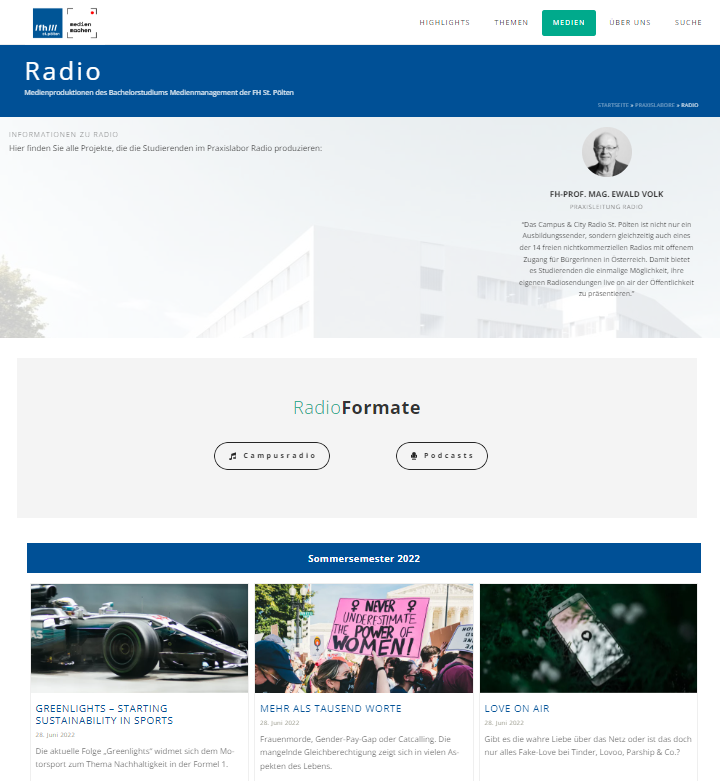 Platform for student media productions in the campus media of the St. Pölten University of Applied Sciences
10
BIP „International Radio Days“ 2025 – Ewald Volk
Impressions from previous IRDs
Impressions from previous Radio Days
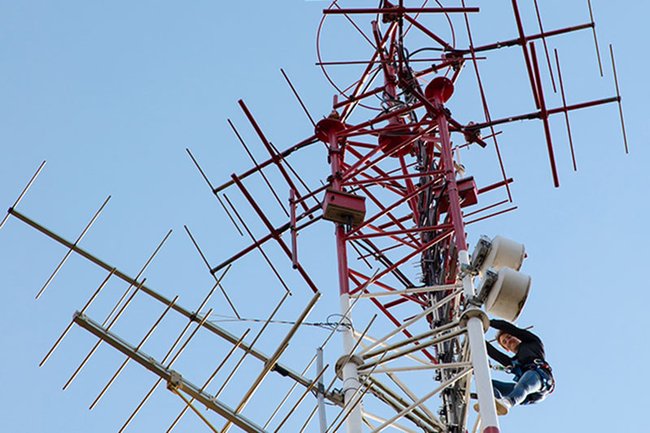 Students inspection of the Campus Radio transmitter tower
Credits: René Anderl
BIP „International Radio Days“ 2025 – Ewald Volk
12
Keynote + Guest lecture
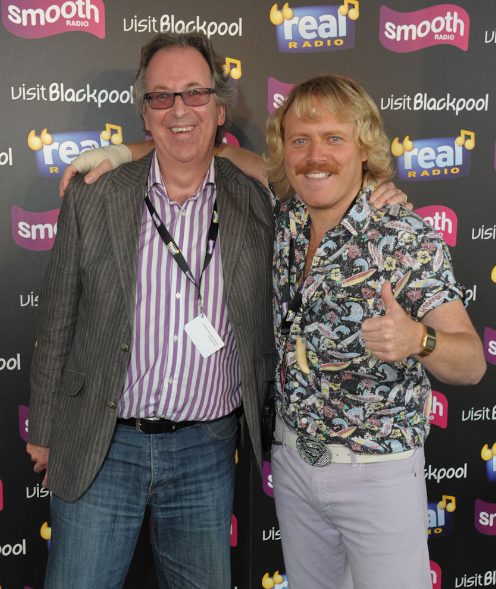 Keynote:
John Simons (international radio consultant and ex BBC DJ)
The top 20 attributes of a great radio presenter - John Simons – YouTube 


Guest lecture “Future of Radio”:
Rüdiger Landgraf (Kronehit – Authorized
Representative for Digital & Strategy)
Foto John Simons Consulting
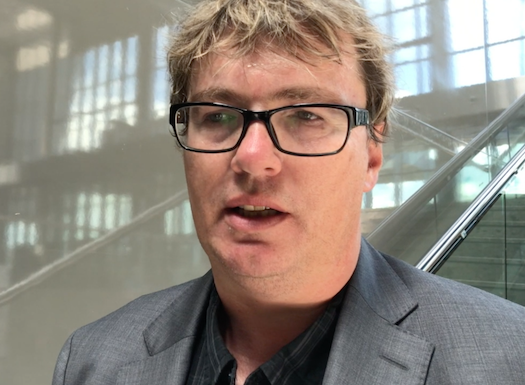 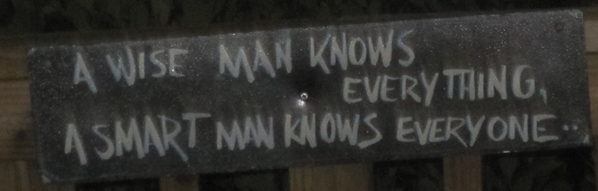 Credits: RadioInfo Asia
Credits: Ewald Volk
BIP „International Radio Days“ 2025 – Ewald Volk
13
Impressions from previous Radio Days
Credits for the following pictures: THWS
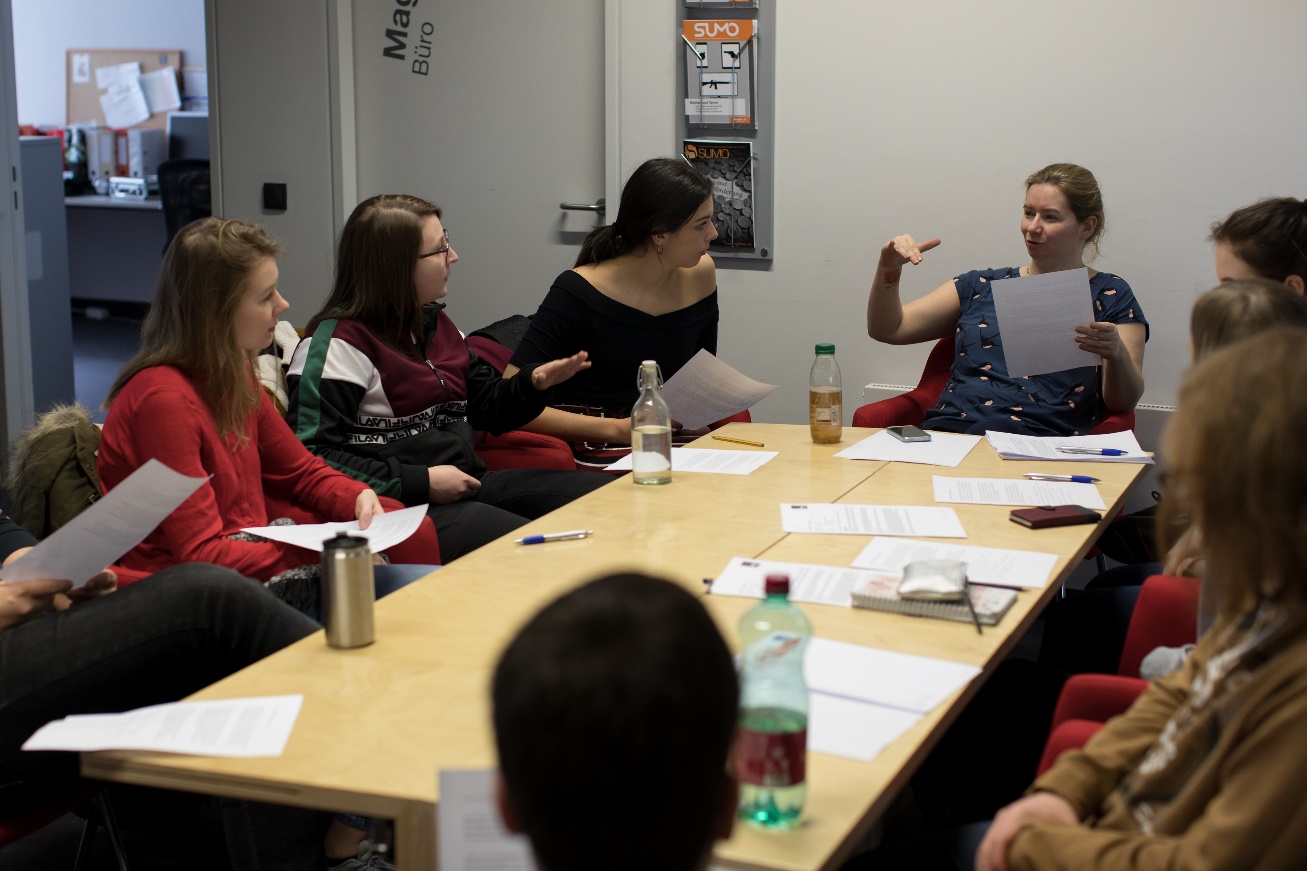 Editorial conference with René
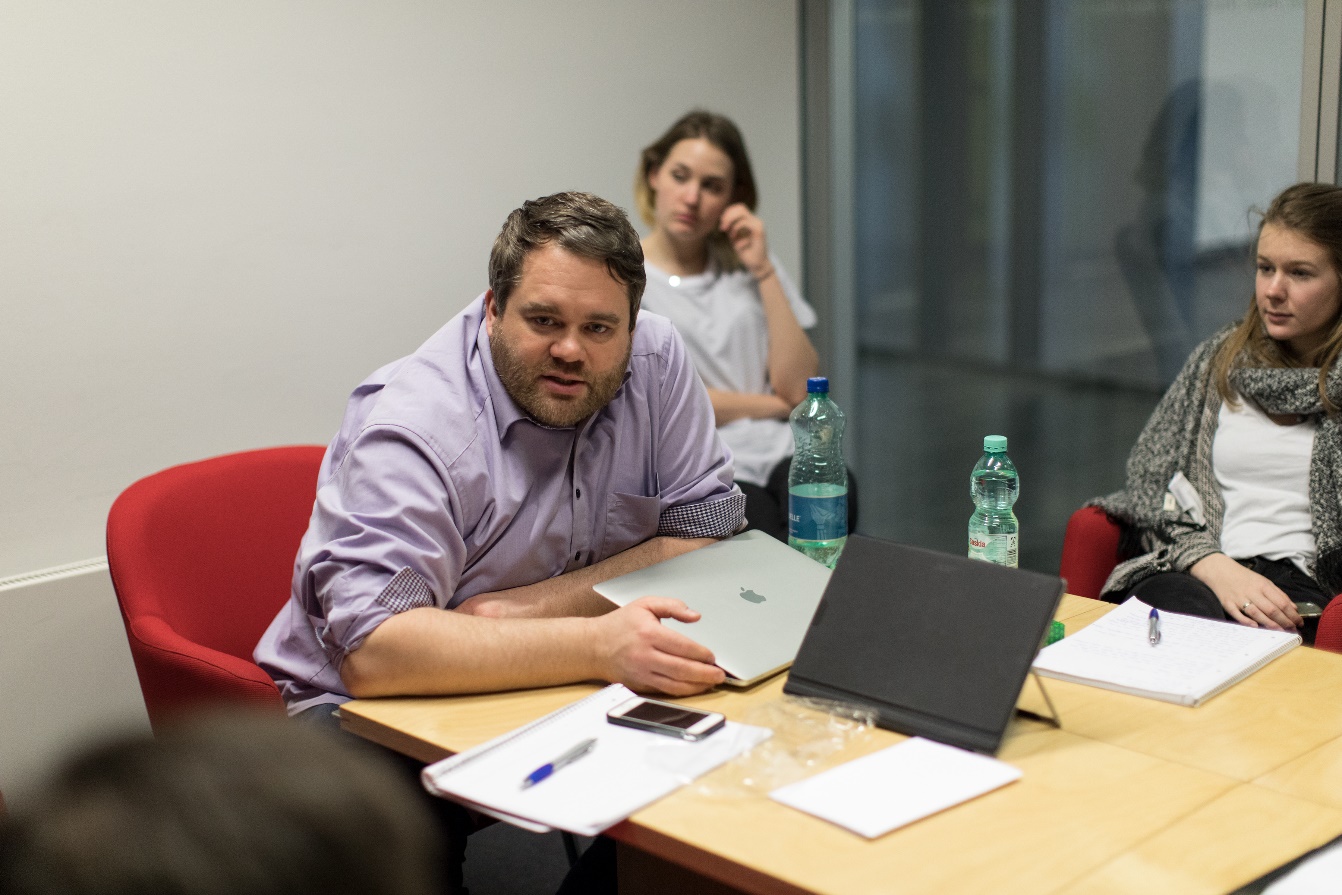 BIP „International Radio Days“ 2025 – Ewald Volk
14
Impressions from previous Radio Days
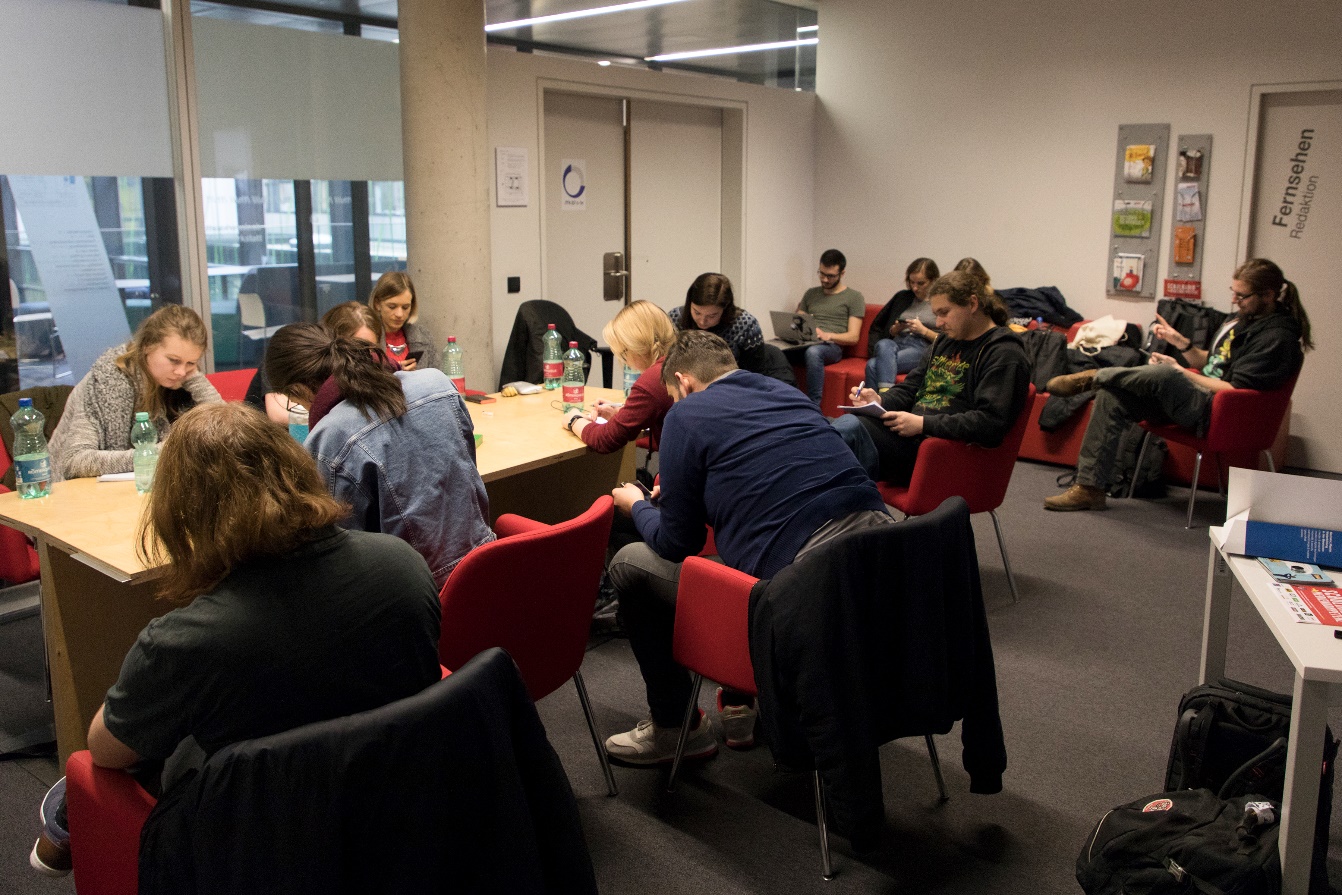 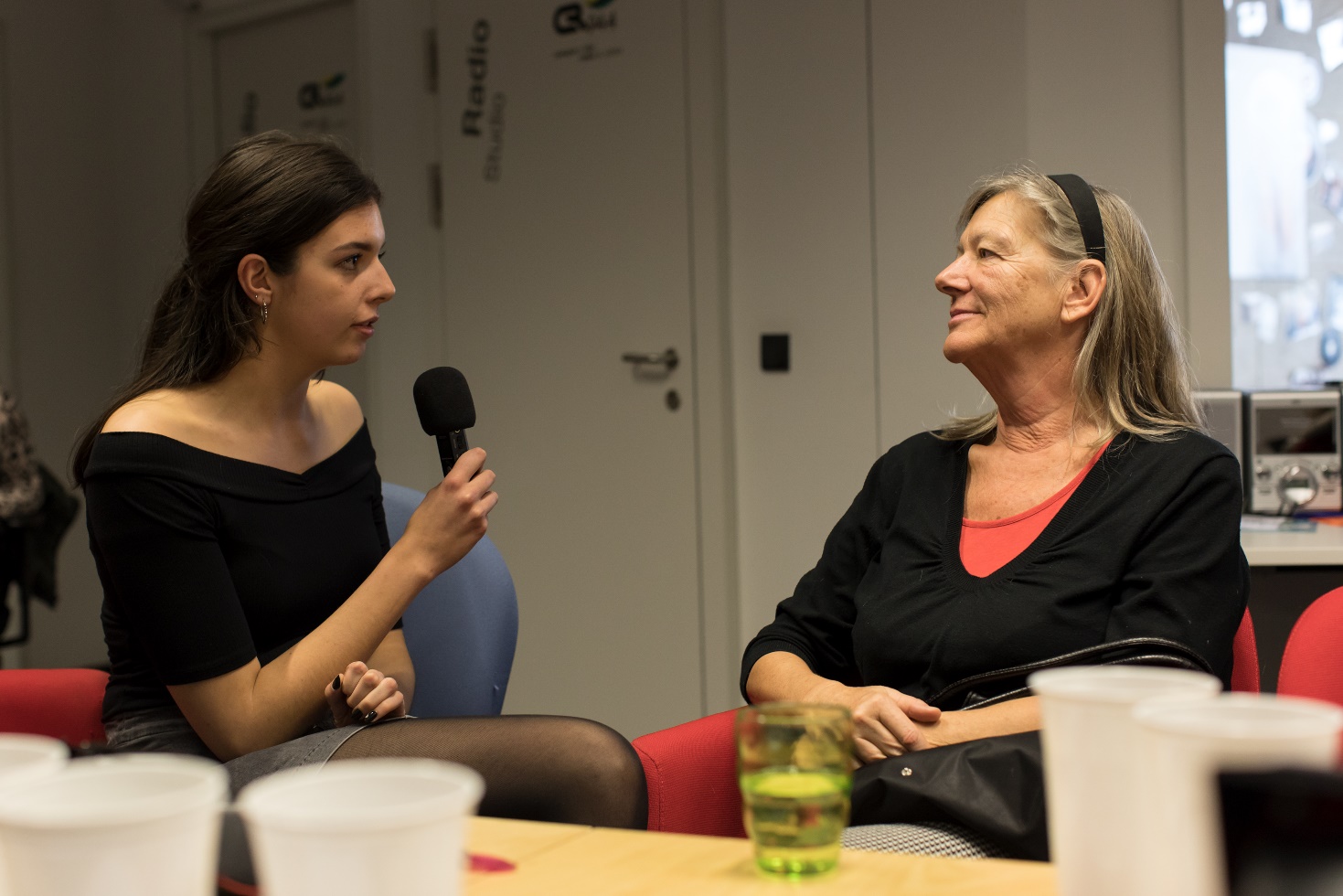 Interviewing and writing for listening
BIP „International Radio Days“ 2025 – Ewald Volk
15
Impressions from previous Radio Days
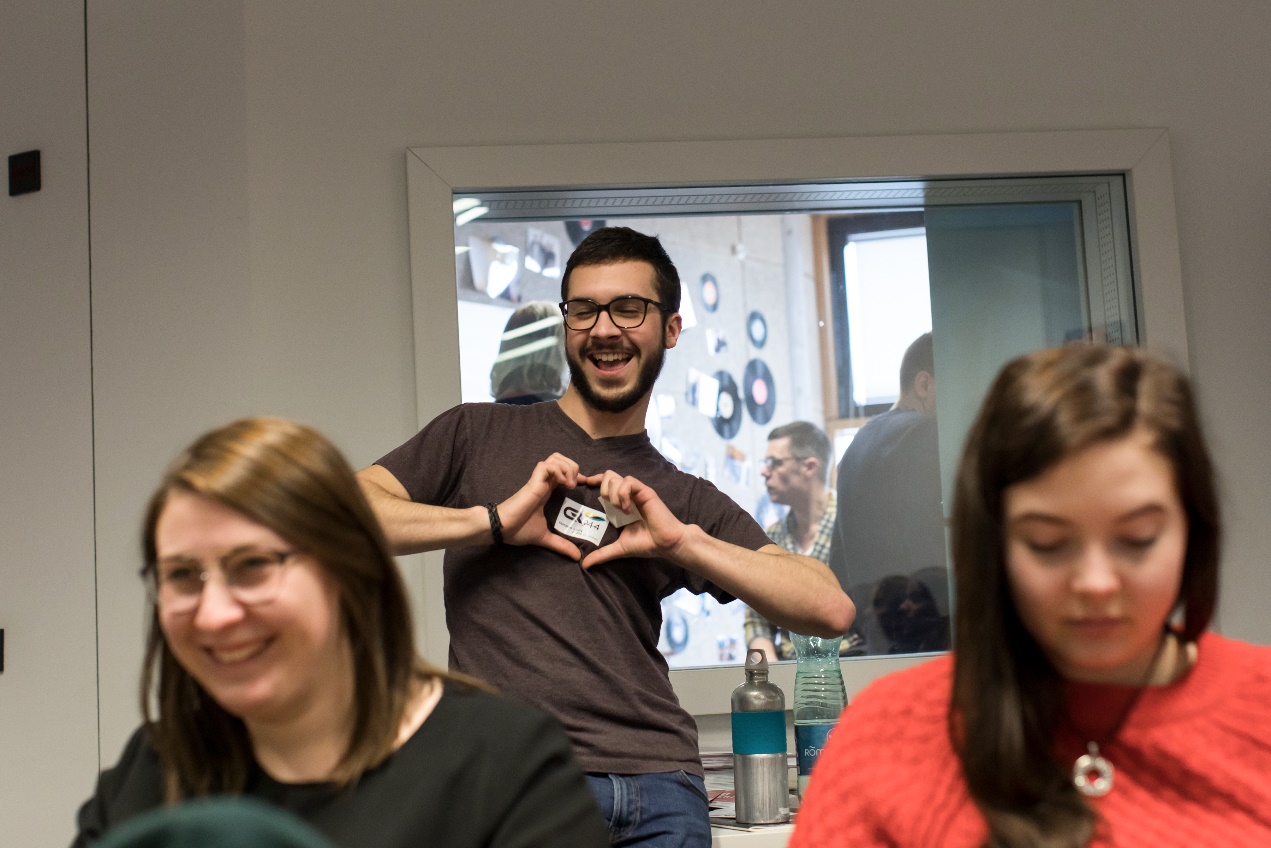 Radiolove with a view into the studio and @work
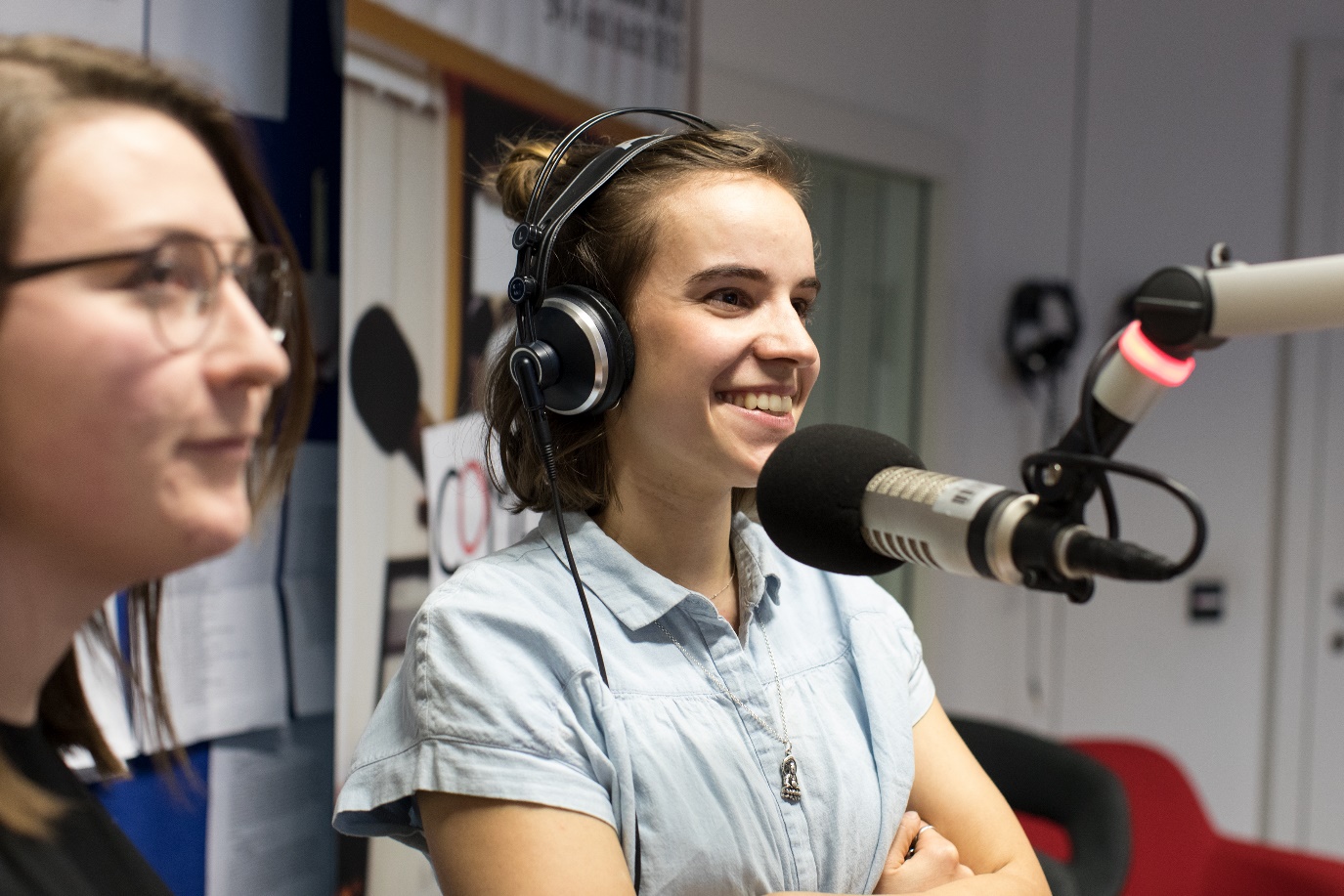 BIP „International Radio Days“ 2025 – Ewald Volk
16
Impressions from previous Radio Days
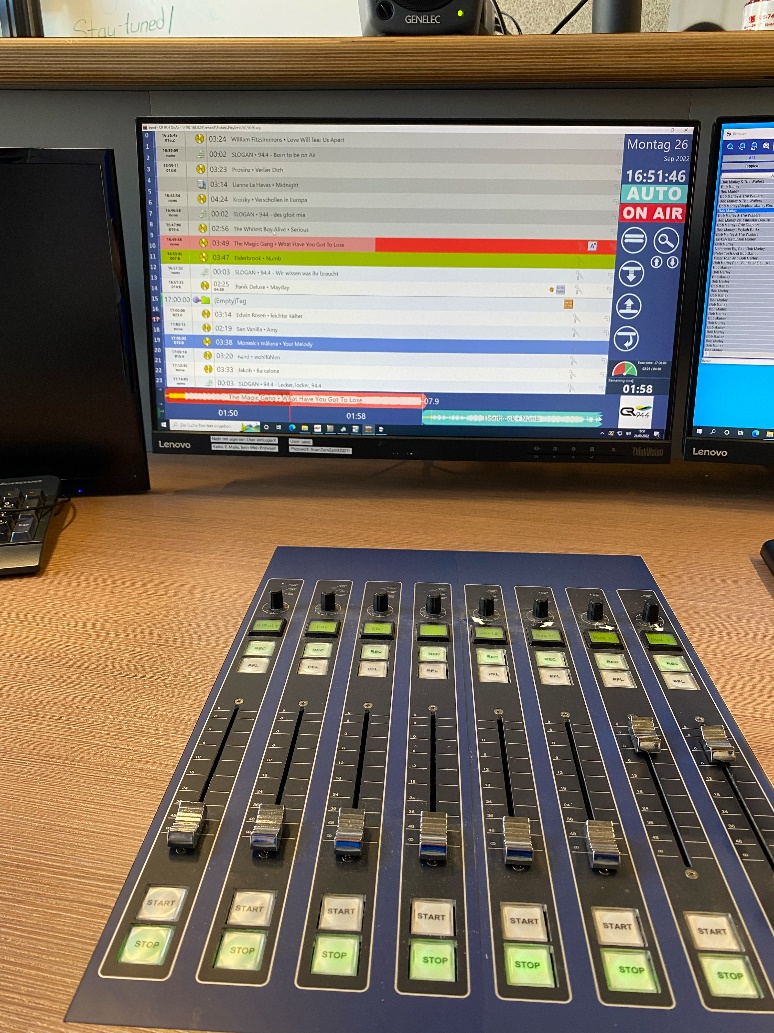 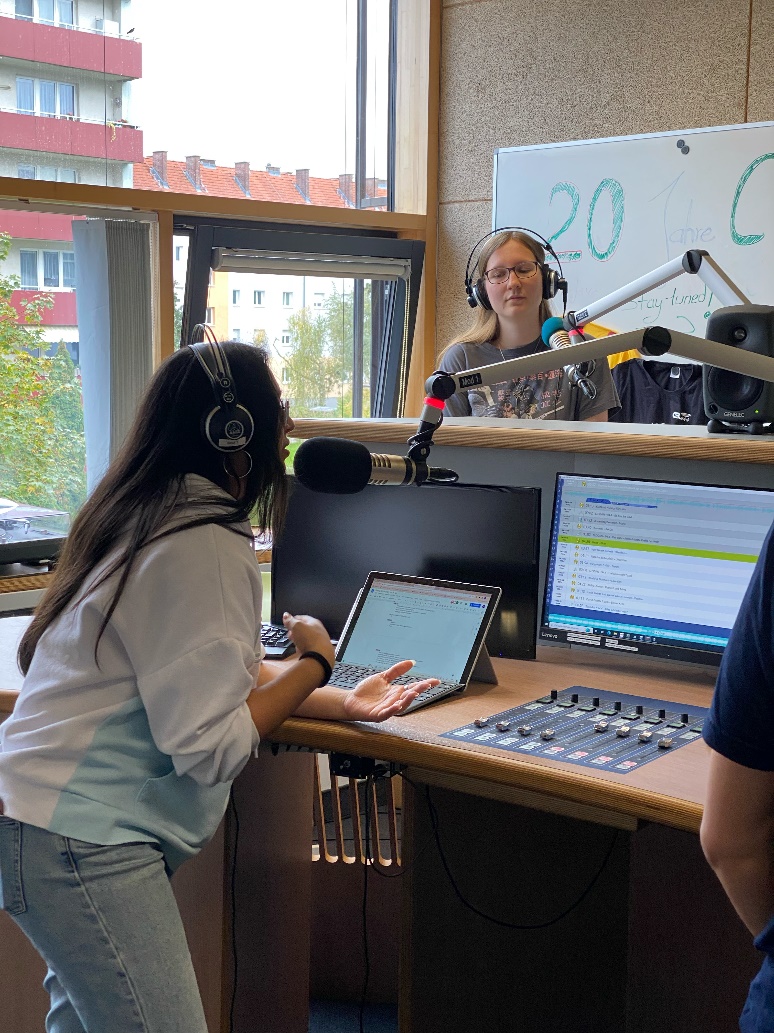 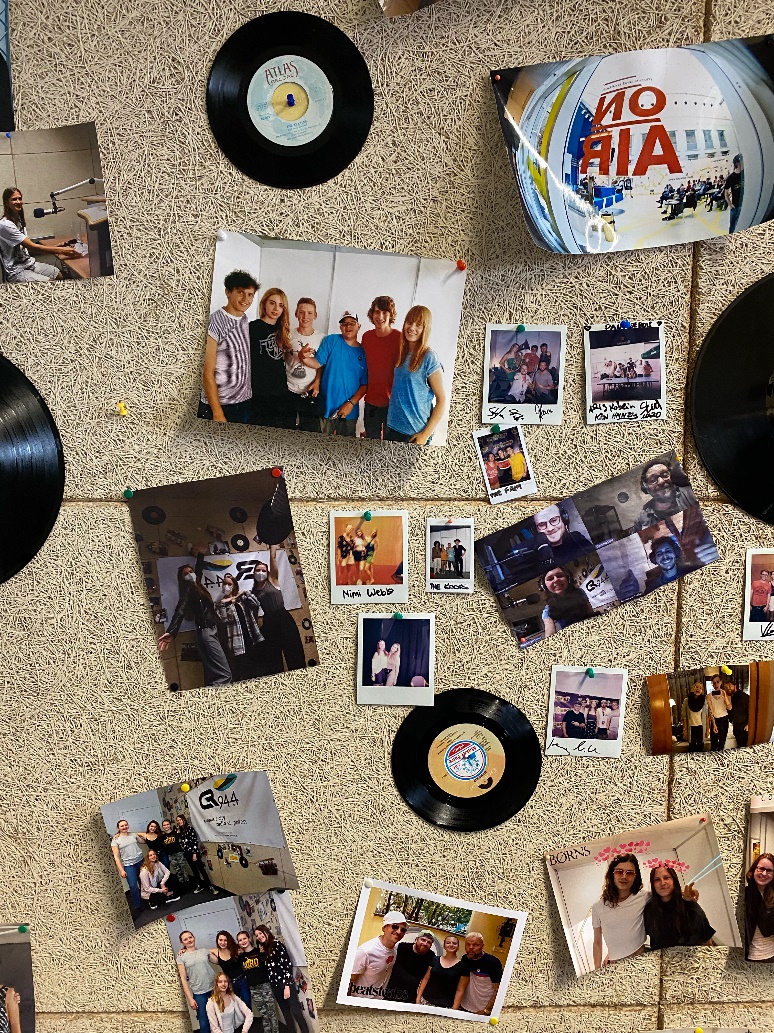 Studio details
BIP „International Radio Days“ 2025 – Ewald Volk
17
Impressions from previous Radio Days
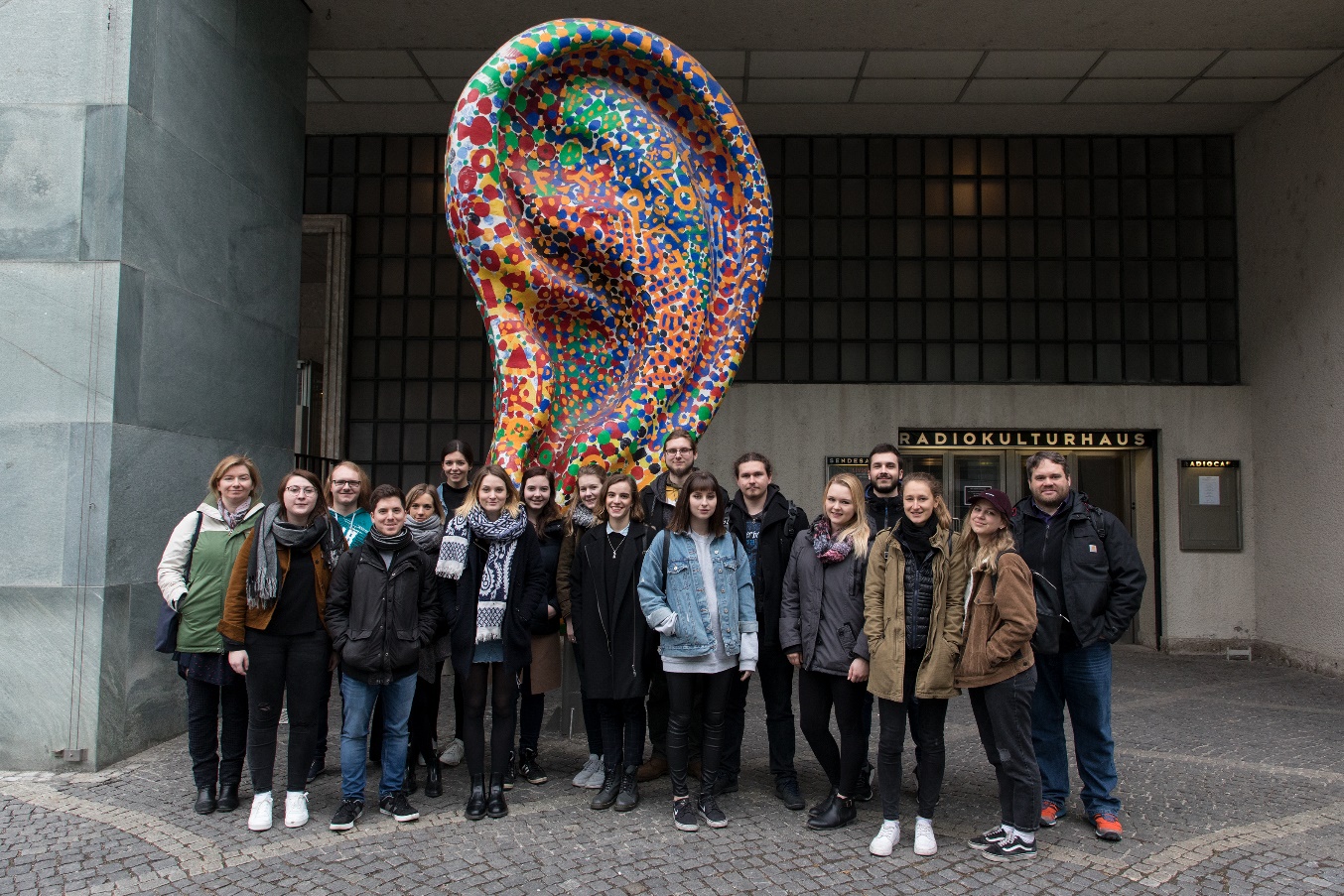 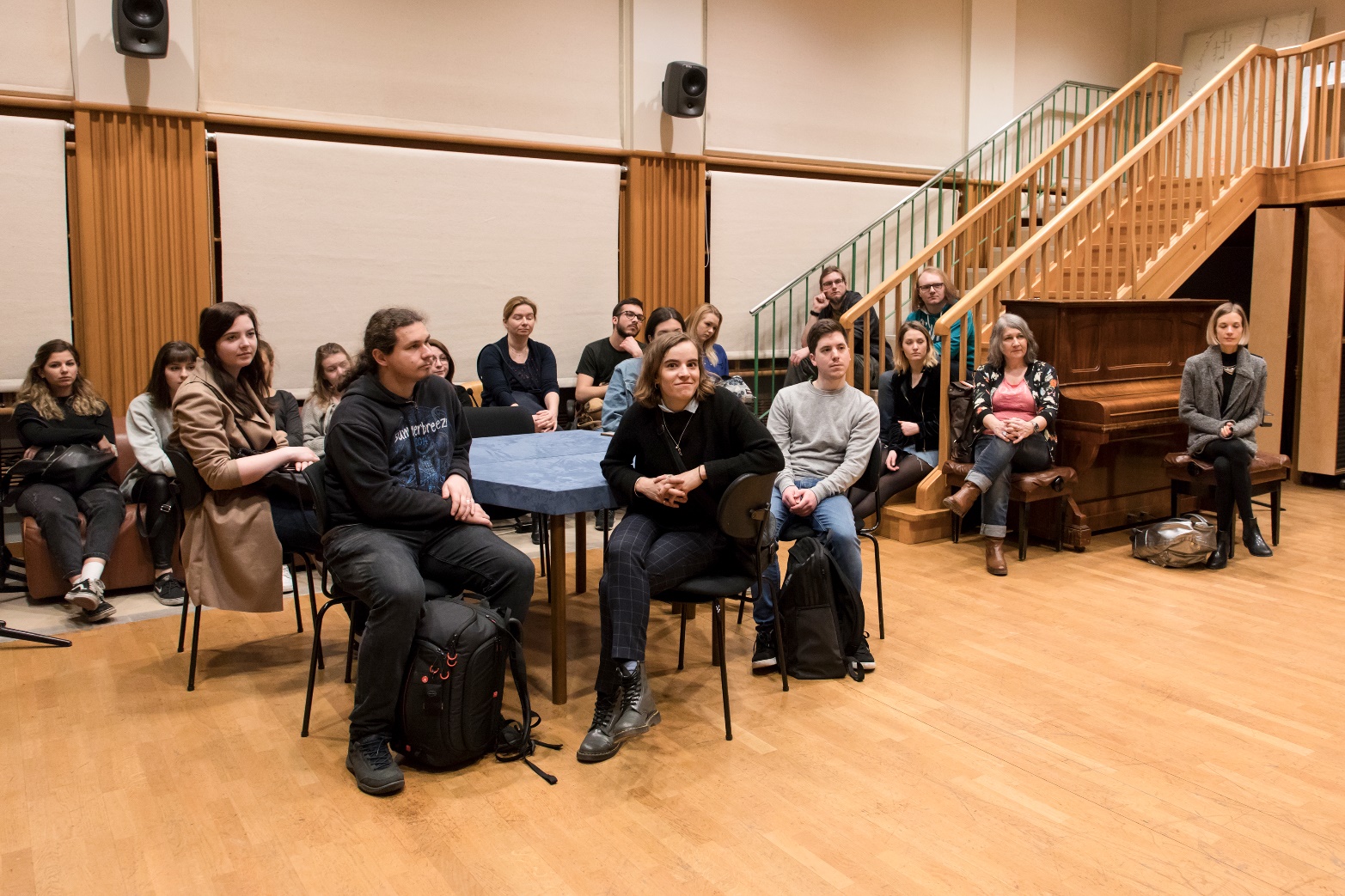 Field trip to the ORF broadcasting center and its sound lab
BIP „International Radio Days“ 2025 – Ewald Volk
18